AIM: Where is everything?
Do Now: Rank the continents in size from smallest to largest in area in your notebook.
Name the projection
Continent Size by Land Area
1. Asia - 17,139,445 square miles (44,391,162 square km)2. Africa - 11,677,239 square miles (30,244,049 square km)3. North America - 9,361,791 square miles (24,247,039 square km)4. South America - 6,880,706 square miles (17,821,029 square km)5. Antarctica - About 5,500,000 square miles (14,245,000 square km)6. Europe - 3,997,929 square miles (10,354,636 square km)7. Australia - 2,967,909 square miles (7,686,884 square km)
Rank the continents by population size from largest to smallest.
Continents by Population
1. Asia - 4,055,000,000 (Over 4 billion)2. Africa - 1,108,500,000 (Over 1 billion)3. Europe - 729,871,042 (including all of Russia)4. North America - 522,807,4325. South America - 379,919,6026. Australia - 20,434,1767. Antarctica - No permanent residents but up to 4000 researchers and personnel in the summer and 1000 in the winter.
World Population Density
Africa
Land Area - 11,677,239 square miles (30,244,049 square km)
Total Population - 1.216 billion (As of 2016)
Largest Country (Area) - Algeria: 919,600 square miles (2,381,741 sq km)
Smallest Country (Area)- Seychelles: 175.7 square miles (455 sq km)
Island Nations -  Seychelles, Madagascar, Mauritius, Comoros, Cape Verde, Sao Tome and Principe
River Systems – Nile (Egypt), Niger (West Africa), Congo (Democratic Republic of the Congo)
Small Nations and Capitals
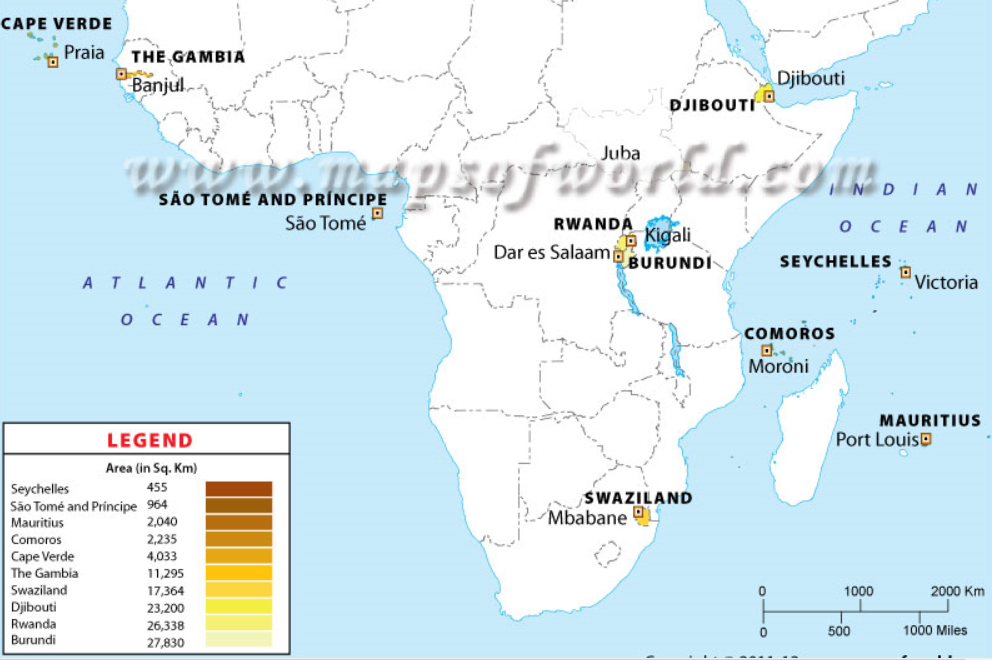 Africa
Highest Point -  Mt. Kilimanjaro (19,341feet) (5,895 m)
Mountain Ranges – Atlas Mountains,
Kilimanjaro
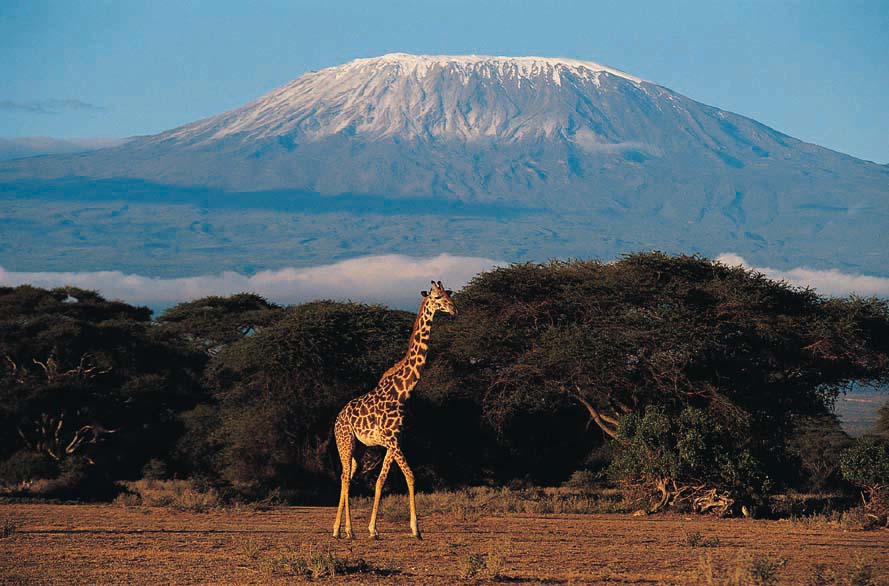 Africa Bordered by Bodies of Water
Mediterranean Sea
Red Sea
Indian Ocean
Atlantic Ocean
Main Religious Groups Africa
Traditional African Religions (Animism), Christianity, Islam, Bahai Faith, Hinduism, Judaism
Main Religions by Region
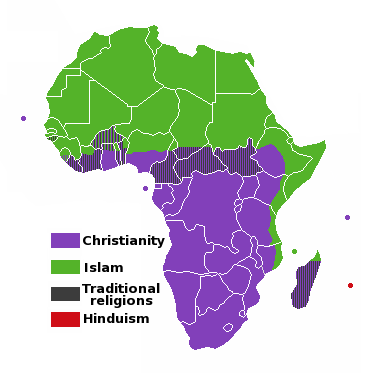 North Africa
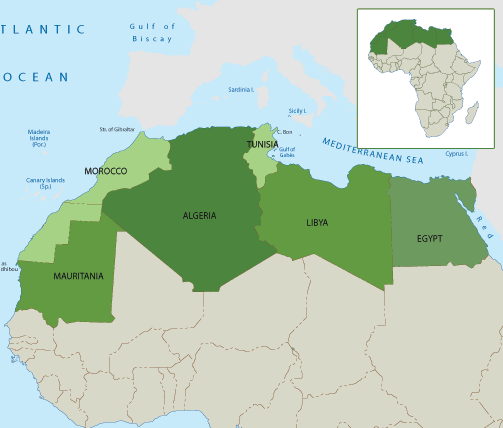 West Africa
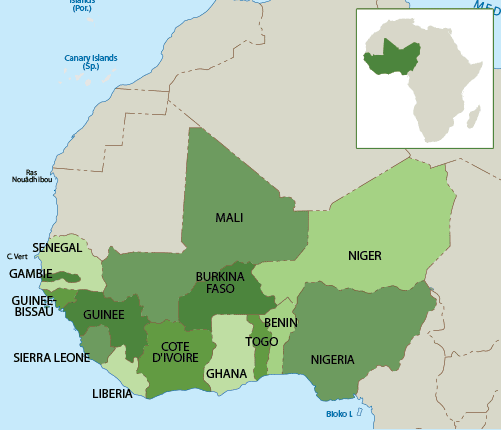 Southern Africa
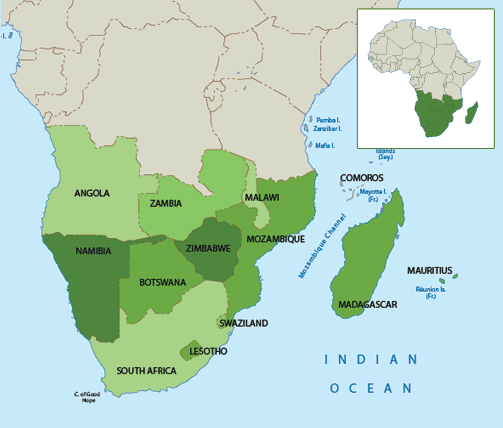 East Africa
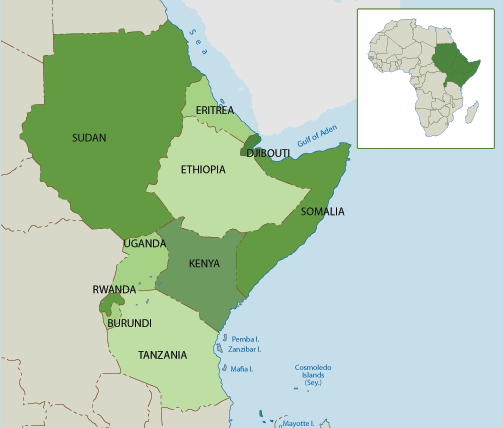 Central Africa
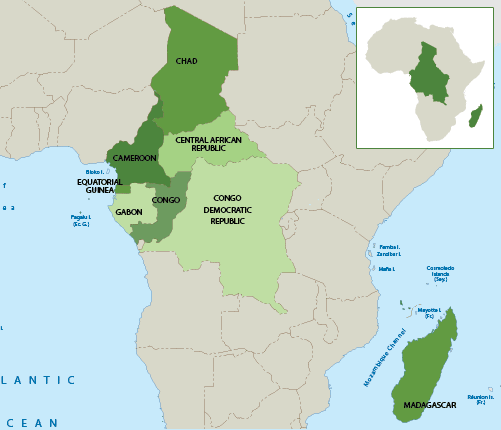 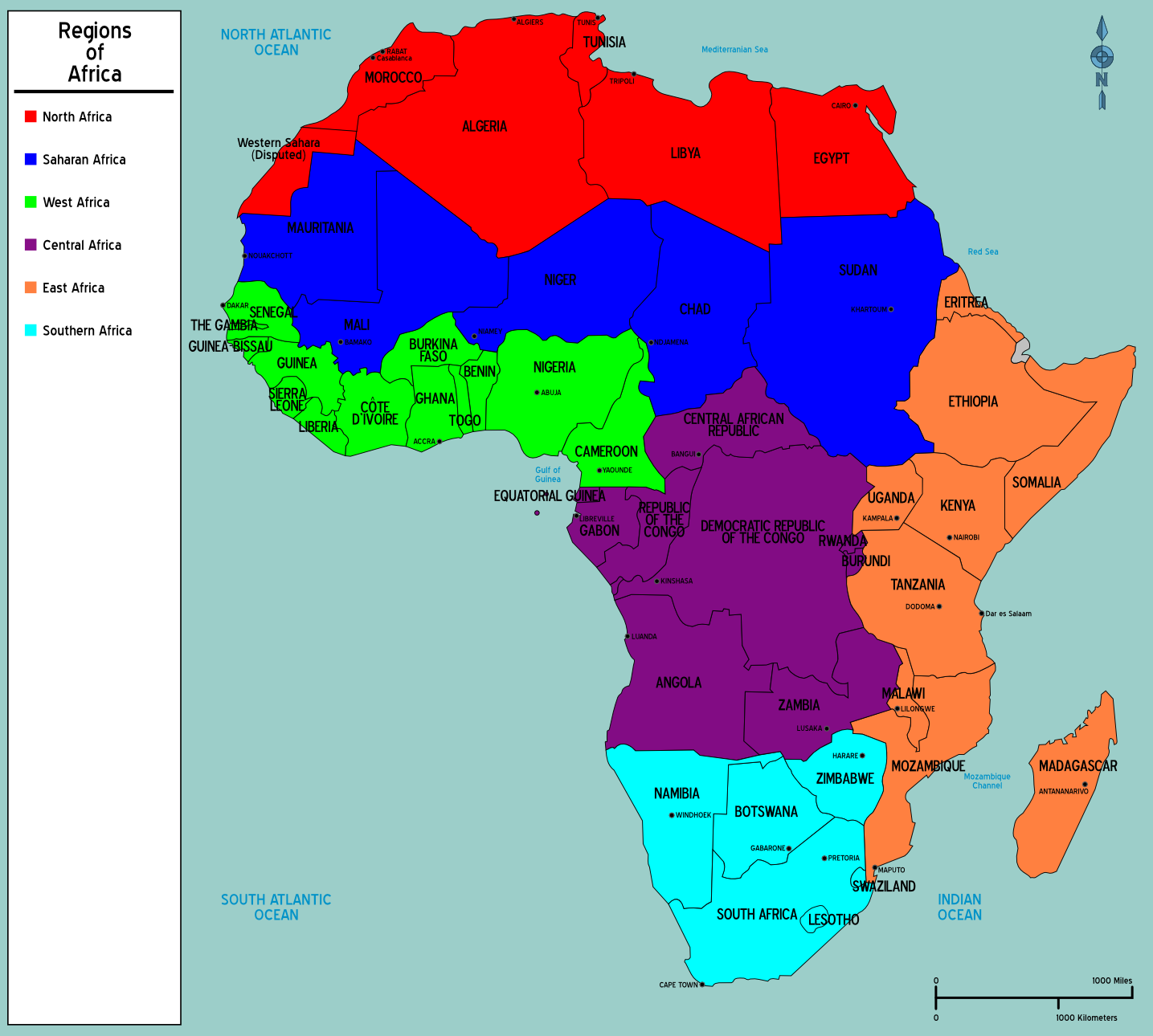 Pop Quiz –On loose leaf paper, match the country with the region. Part I.
Oman                       A. Southeast Asia
China			B. Central Asia
Kyrgyzstan		C. East Asia
Pakistan			D. South Asia
Cambodia		E. Southwest Asia (Middle East)
Part B
6. Which of the following countries is landlocked?
Which of the following is a country where the majority is Muslim?
Democratic Republic of the Congo
Republic of the Congo
Mozambique
Togo
Benin
South Africa
Mali
Namibia
Tanzania
Democratic Republic of the Congo
Part C
Name a country in Africa where an attempted genocide has taken place in the last 30 years.
Where is everything?
Do Now: Identify which of the following is not an island country.
Madagascar   B) Cape Verde  C) Sao Tome and Principe
D) Sychelles   E) Senegal  F) Comoros
Asia
Land Area - 17,139,445 square miles (44,391,162 square km)
Total Population – 4.436 billion (As of 2016)
Largest Country (Area) - Russia: 6,601,668 square miles (17,098,242 sq km)
Smallest Country (Area)- Maldives: 116 square miles (300 sq km)
Island Nations -  Maldives, Singapore, Philippines, Japan, Indonesia, East Timor, Brunei
River Systems – Huang He, Yangtze (China),   Ganges, Indus (South Asia),  Tigris, Euphrates (Iraq)
Asia
Highest Point -  Mt. Everest (29,029 feet)
Mountain Ranges – Hindu Kush, Himalayas, Ural Mountains, Kunlun Mountains, Ghats, Altay, Tien Shan, Zagros
Mountain Ranges
Asia – Bordered by Bodies of Water
Arctic Ocean 
Arabian Sea 
Indian Ocean 
Bay of Bengal 
Pacific Ocean 
East China Sea 
Sea of Japan 
Sea of Okhotsh 
Bering Sea
Red Sea
Persian Gulf
Asia Bodies of Water
Main Religious Groups Asia
Christianity, Islam, Hinduism, Buddhism, Bahai, Judaism, Jainism, Zoroastrianism, Confucianism, Shintoism, Daoism, Chinese Ethnic Religions,
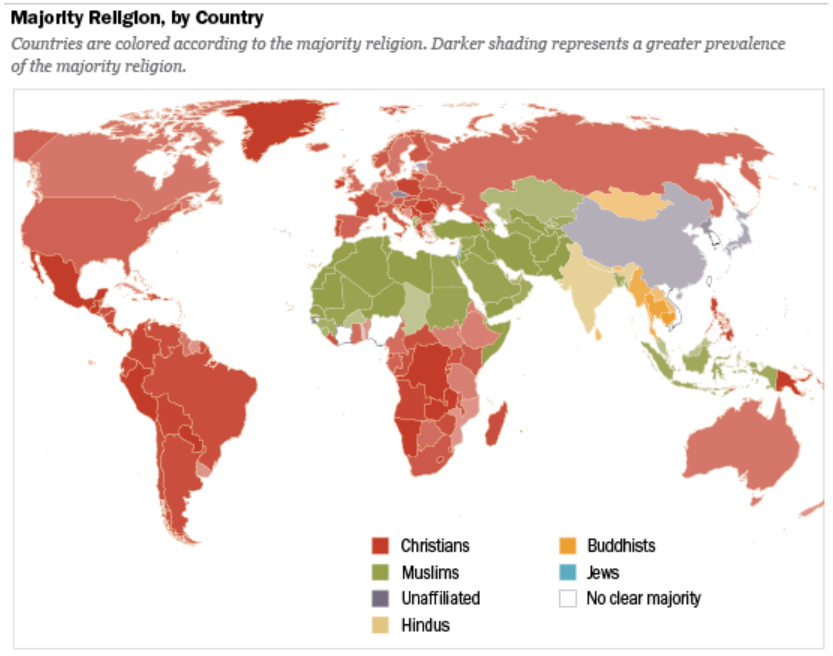 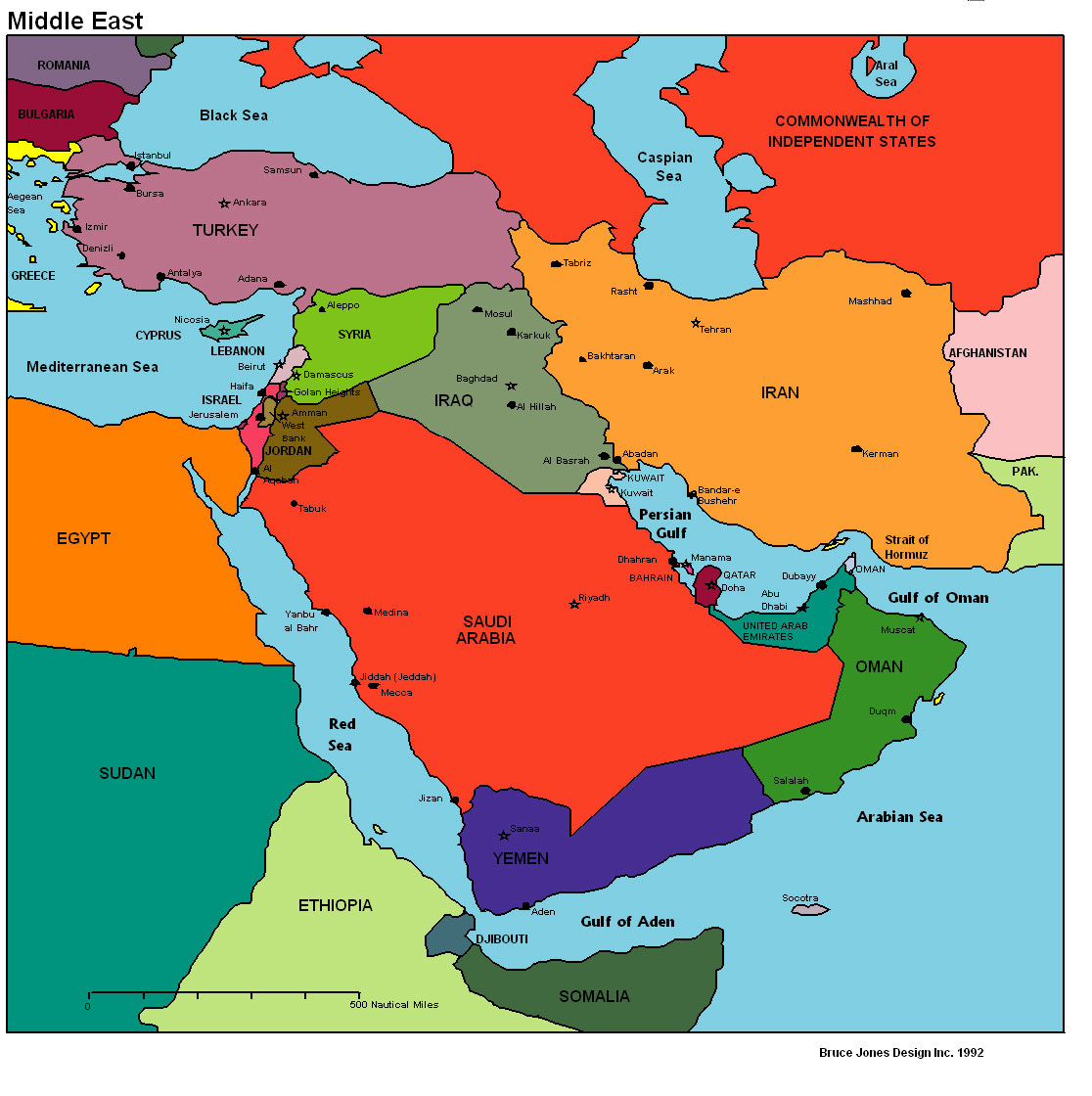 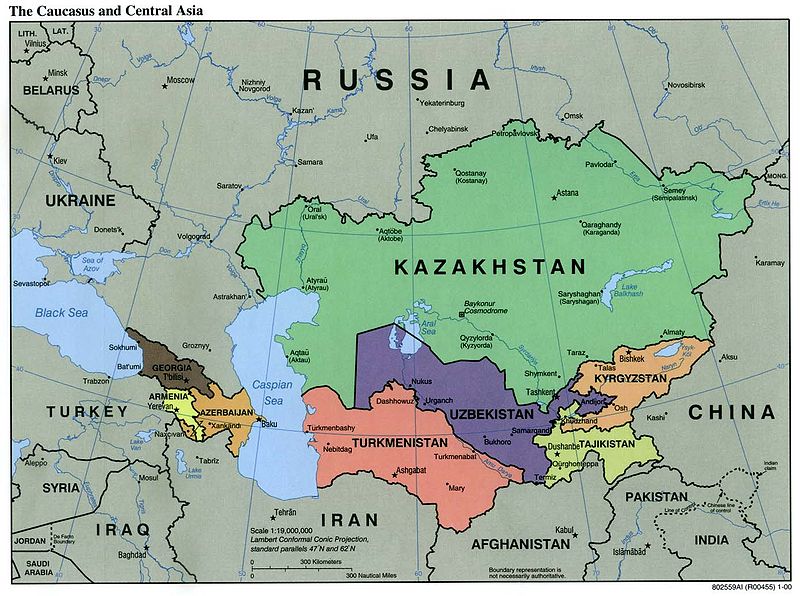 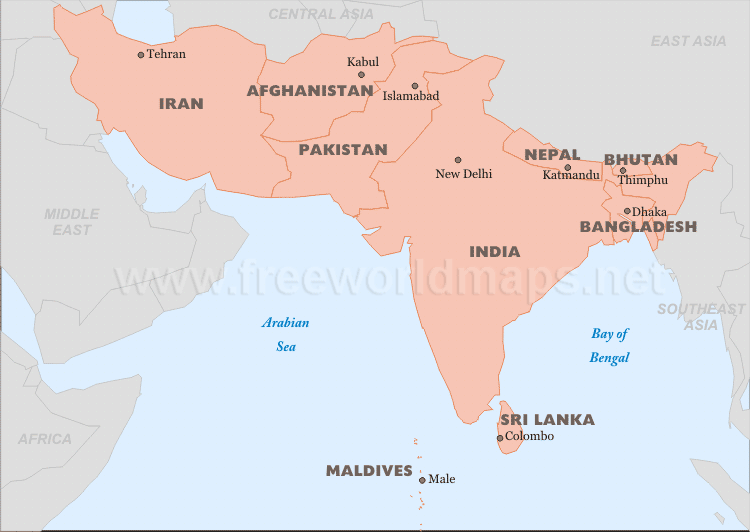 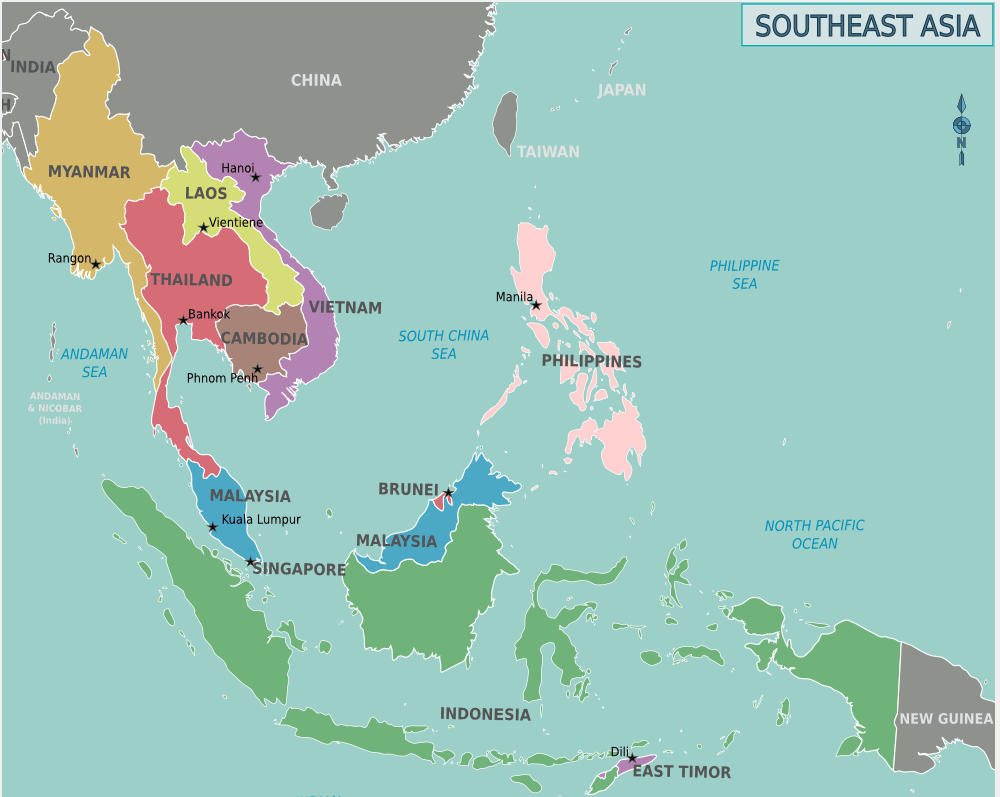 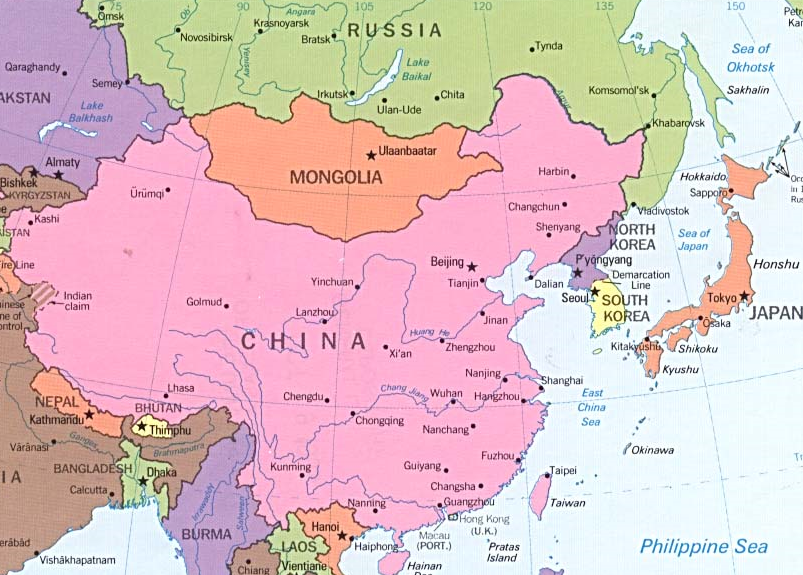